Ткани Растений
Виды тканей и основные функции
Что такое ткани?
Ткань – группа клеток, сходных по строению, имеющих общее происхождение и выполняющие общую функцию. 

Ткани, соответственно, состоят из клеток, а пространство между клетками заполнено межклеточным веществом.
Здоровые овощи
Какие бывают ткани?
Покровные
Механические
Образовательные
Основные
Проводящие
Механические и покровные ткани
Основная функция – защитная. 

Покровная ткань защищает растения от перегрева, высыхания, проникновения бактерий. Пример – кожица у листа.

Механическая ткань позволяет противостоять большим нагрузкам: порывам ветра, прыжкам птиц, ударам о землю. Пример – ткани стебля или скорлупа ореха.
4
Образовательная ткань отвечает за «образование» клеток, то есть деление, рост и развитие. Обеспечивает рост растения в длину и толщину. Эти клетки потом превращаются в клетки других типов тканей. Пример – камбий в стебле. 

Основная ткань отвечает за создание и накопление питательных веществ. За создание отвечают зеленые (наполненные хлорофиллом) части растений, например, клетки листа, запасают же ткани семян, луковиц, клубней и так далее.
Образовательная и основная ткани
5
Проводящие ткани растений
Проводят питательные вещества. От листьев к корням и обратно. Представлены сосудами, трахеидами, ситовидными трубками.
По сути, являются аналогом сосудов в организме человека. Доставляют разные питательные вещества, по форме вытянутые и длинные. Позже Вы начнете различать Ксилему (восходящий ток) и Флоэму (нисходящий ток).
6
Спасибо за внимание!
Не проверяйте прочность механической ткани лишний раз. Поверьте, цветочкам и так хватает стресса.
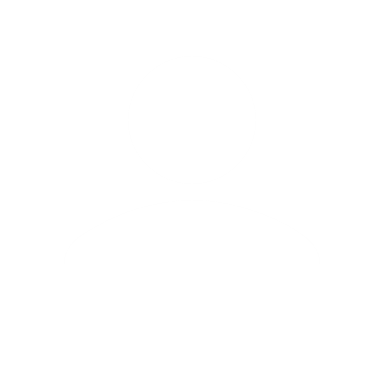 +7 (123) 987-65-54
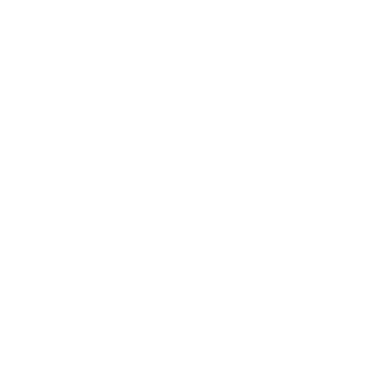 mariya@email.com
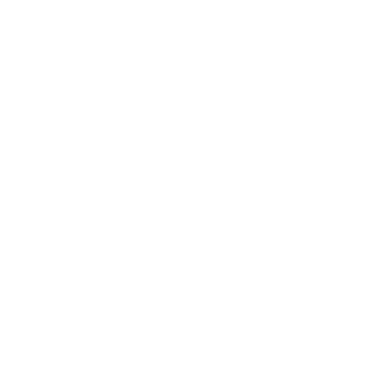 www.fabrikam.com
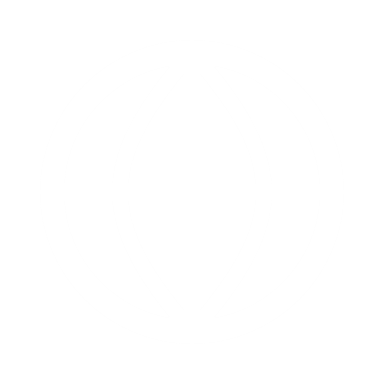